Quality Assurance in Child and Family Support in EuropePolicy lessons for evidence-informed decision making
Brussels, 30th September 2024
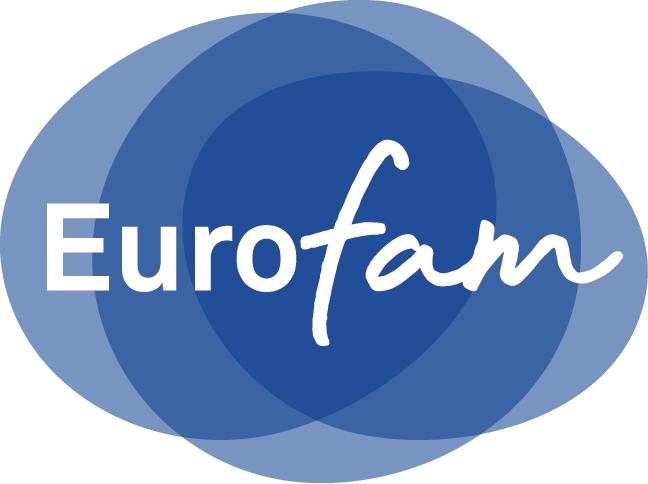 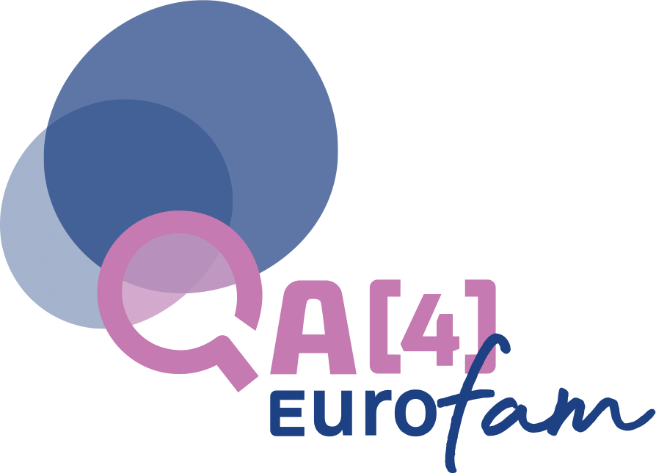 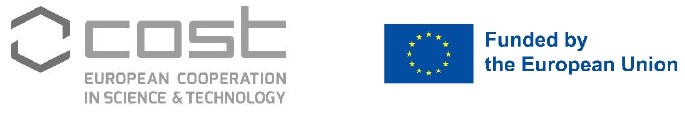 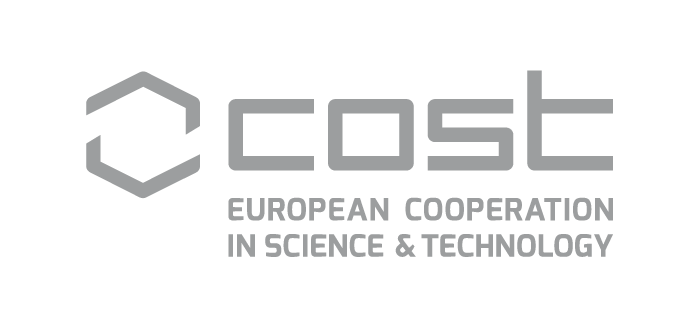 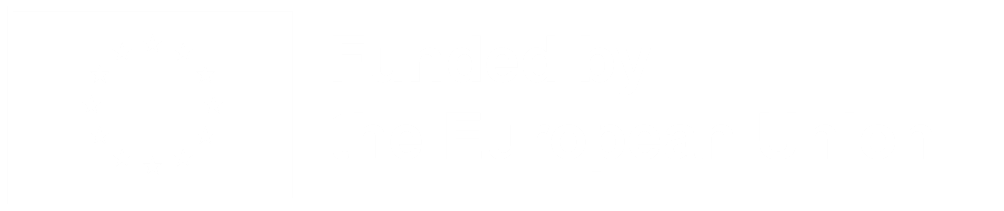 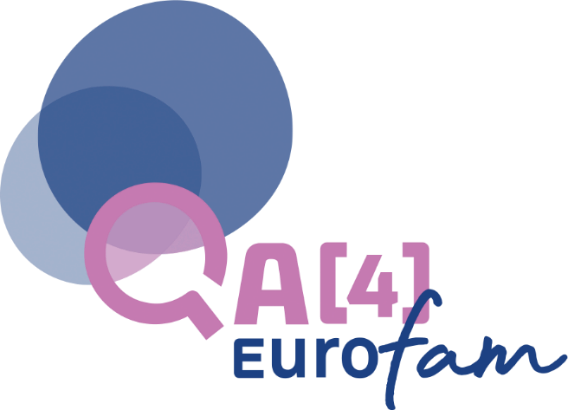 Quality Assurance in Child and
Family Support in EuropePolicy lessons for evidence-informed decision making
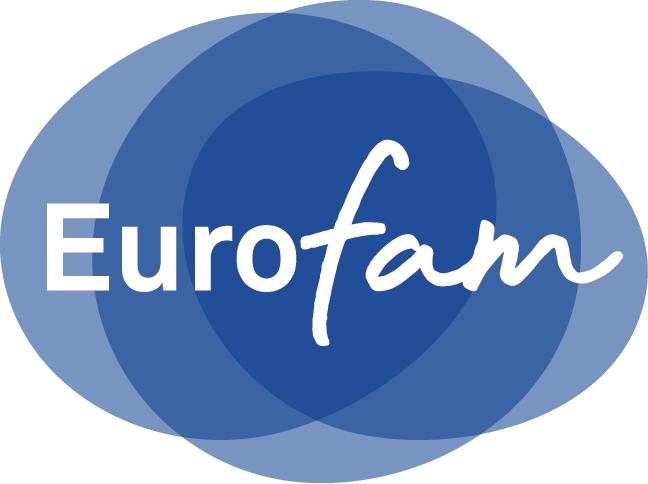 A quality assurance model for integrated child and family care in Europe 
and current situation in 19 countries
Lucía Jiménez & Mª José Rodrigo
WP1 Project Coordinators in behalf of 
Sofía Baena, Sonia Byrne, Ana Catarina Canário, Orlanda Cruz, Carmel Devaney, Jean Grasmeijer, Victoria Hidalgo, Metin Özdemir, Nina Mešl, and Cristina Nunes
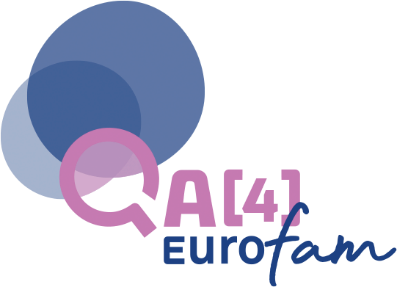 eurofamnet.eu
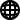 Rationale for an European Quality Assurance Model in Family Support
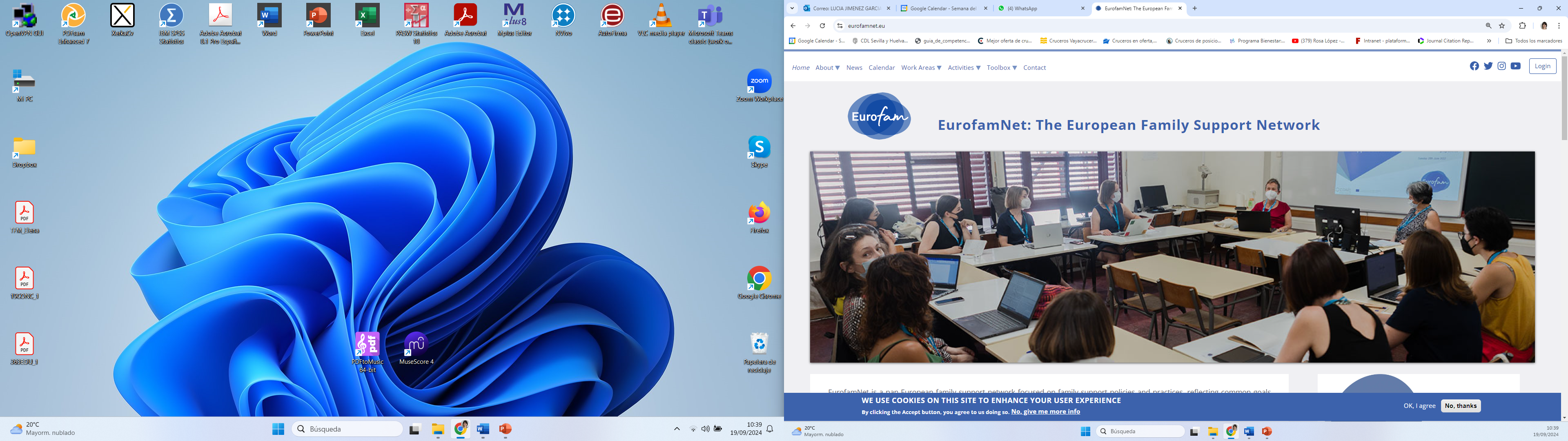 Child and family wellbeing is at the forefront of European social frameworks and policies, giving governments a responsibility to support them.
Social policy emphasizes the adoption of EBP as a principle for investment, informed decision-making, and transferability of quality professional practices.
Policy emphasis on quality assurance in social and care services has been established, but a gap exists in the implementation and lack of specificity of a model tailored to the field of family support and its adequate measurability.
Consensus on a quality assurance model and its application at the country level can inform the potential existence of inequalities in quality family support across Europe and ways of improvement.
[Speaker Notes: -The current vision on children and families as subjects of rights places their interests and wellbeing at the forefront of social policies and gives governments the responsibility to support parents in the exercise of their parental functions. To materialize this shared recognition, a common family support umbrella at a European level has been promoted, beyond which family and parenting policies can be included under common goals and values of states’ parties, including: Pillar of Social Rights, Child Guarantee, Friendly Social Services Recommendation, Positive Parenting Recommendation, European Care Strategy and more recently integrated child protection systems in the best interests of the child 
-Policy emphasis on quality asurance at the European level as established in all this frameworks, and as developed in the Voluntary European Quality Framework for Social Services and in specific areas (long term, disabilities)
-In spite of the concern of the European Union in promoting quality assurance in social services, the core policy of the European Union on this matter, the EU Voluntary Framework on Quality in Social Services (2010), has shown a limited impact in terms of implementation (European Social Network, 2023). According to this, the European Commission has recently encouraged states to increase quality assurance processes in social and care services (Directorate-General for Employment, Social Affairs and Inclusion of the European Commission, 2022). 
-Second, despite the concern of the European Union on quality provision, the existing quality frameworks are related to specific areas in social and education care (e.g., the EU Framework on Social Services of Excellence for persons with disabilities, 2024). However, there are no clear advances on the development of a framework for quality family support that involves objectives, principles, standards as well as measurable indicators: only development at the principles level

-This gap exists because we lack a model, for this reason, our objective]
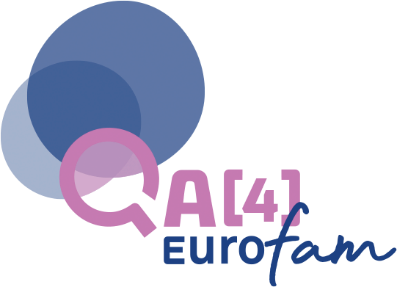 eurofamnet.eu
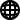 QA[4]EuroFam Objectives
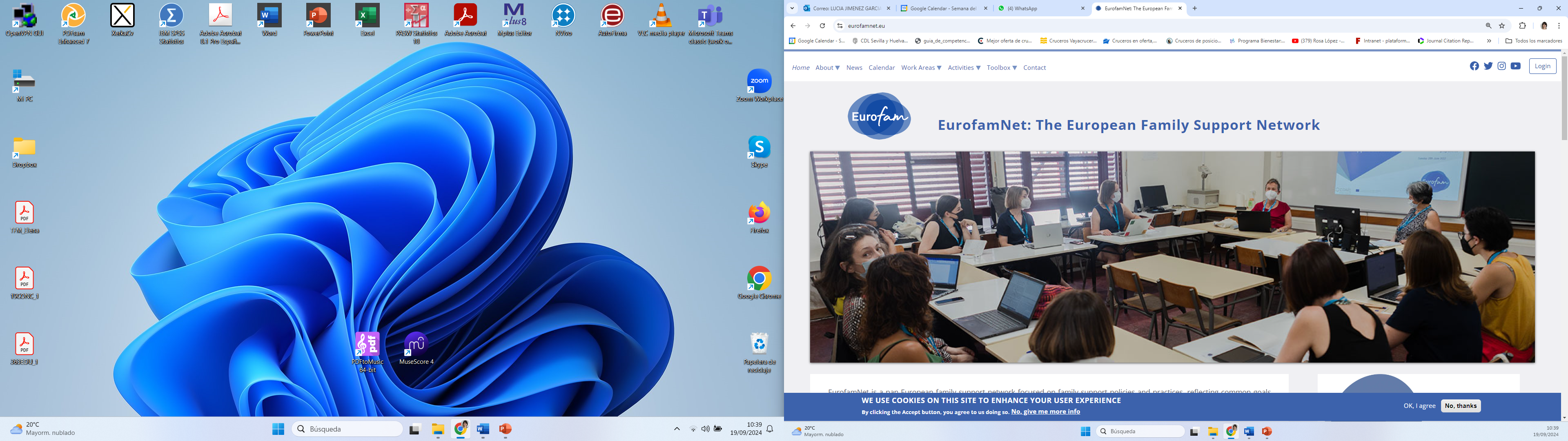 To develop a comprehensive, integrated, and measurable approach of quality family support across European countries 
using a Quality Assurance Protocol
To apply agreed principles, quality standards and measurable indicators aimed at improving outcomes in wellbeing and quality of life in children, youth, and families across Europe
To create a national and local led collaborative scenario that identifies challenges, strengths, and need for improvements in the family support services at the country level
To develop recommendations at the national and the European policy level that promotes high quality, evidence-based, and culturally sensitive family support provision
[Speaker Notes: Is in this framework that the QA[4]EuroFam Project is developed
The general aim allow to reach these specific objectives]
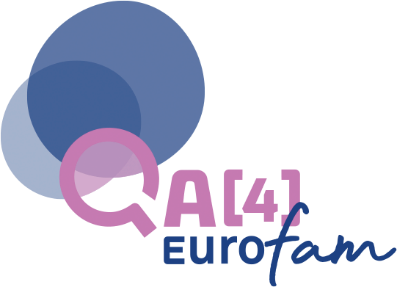 eurofamnet.eu
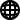 Sources of evidence for a FamilySupport Quality Assurance Model
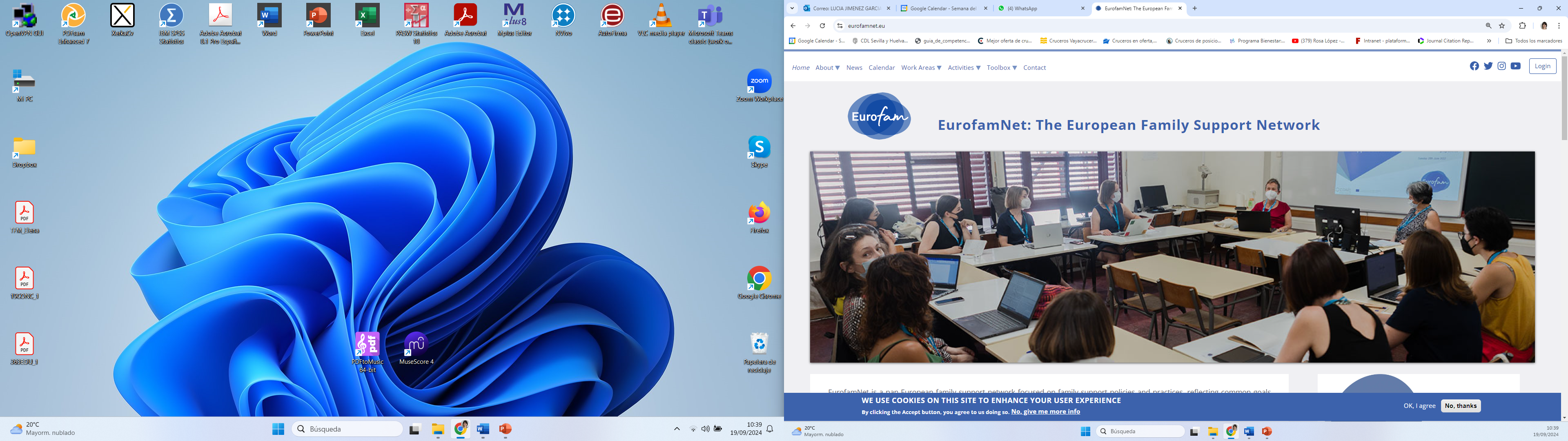 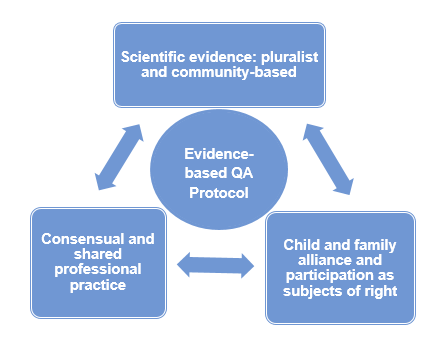 Translational, relational and 
collaborative efforts
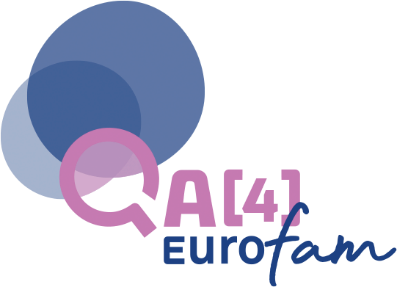 eurofamnet.eu
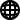 Quality Assurance Modelin Family Support
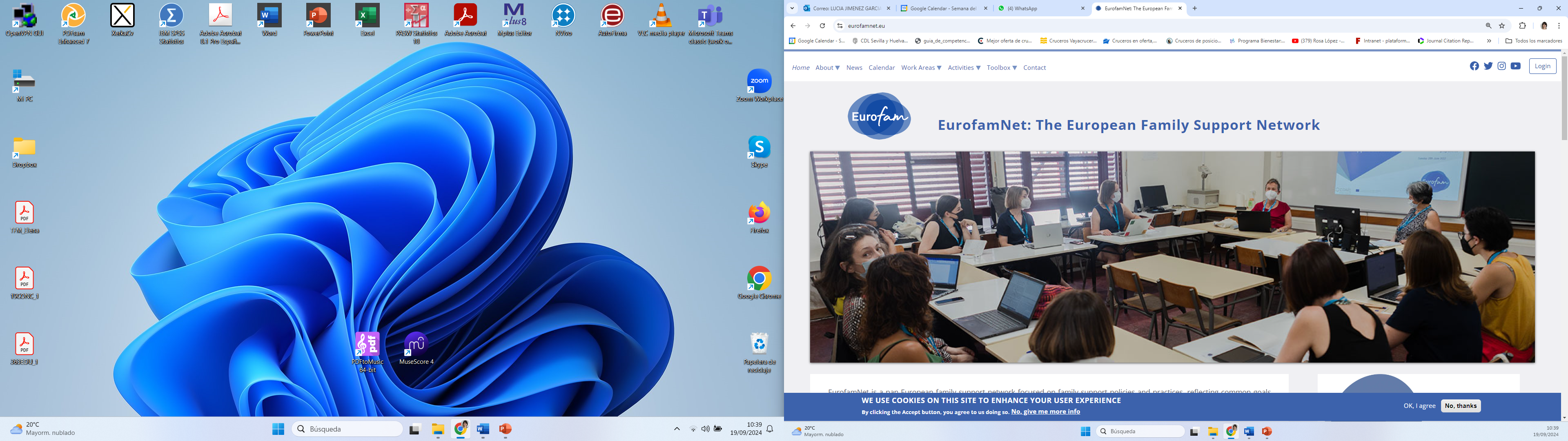 Quality Assurance Protocol
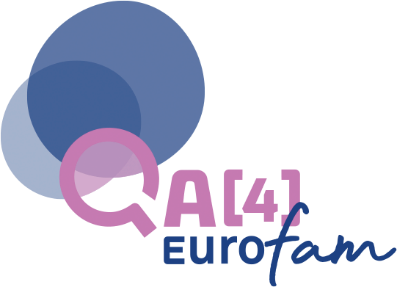 eurofamnet.eu
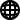 Quality Assurance asa System of Embedded Systems
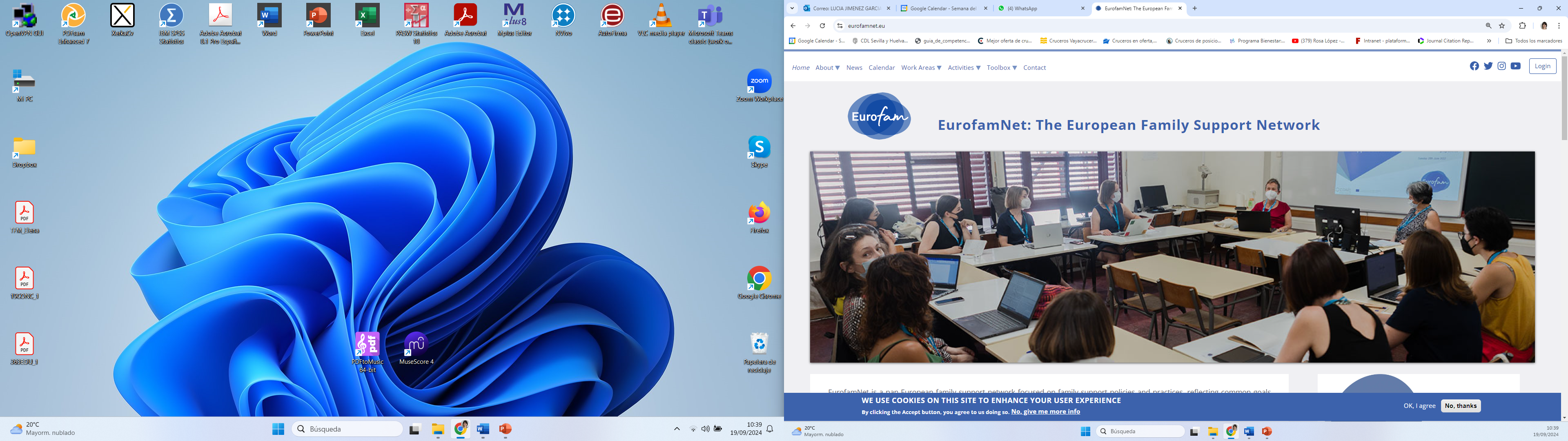 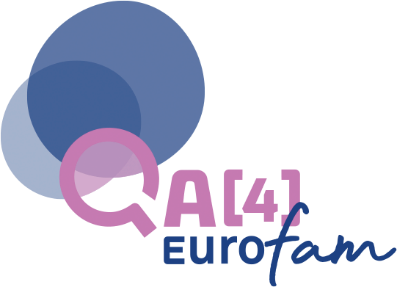 eurofamnet.eu
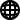 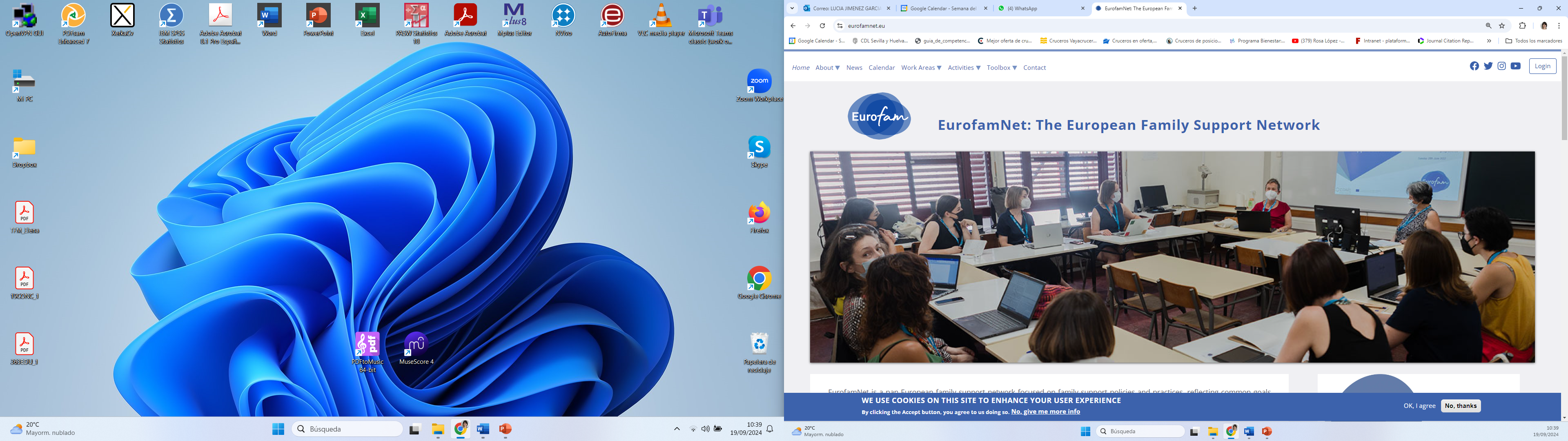 Family Support Practice System
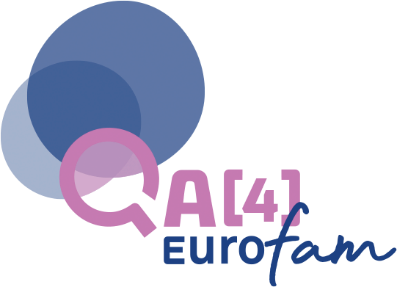 Family Support Provision System
eurofamnet.eu
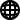 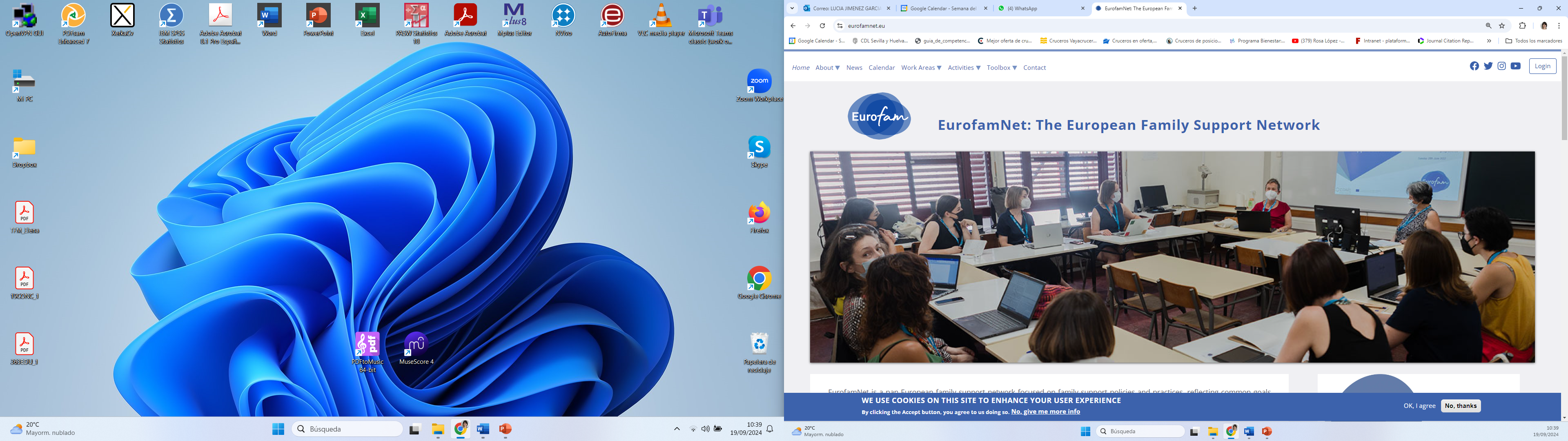 Family Support Evidence System
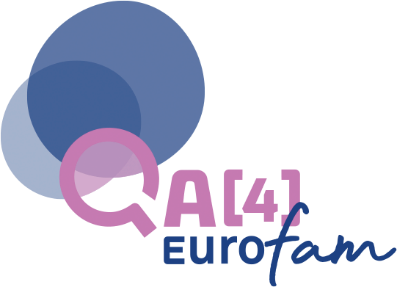 eurofamnet.eu
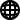 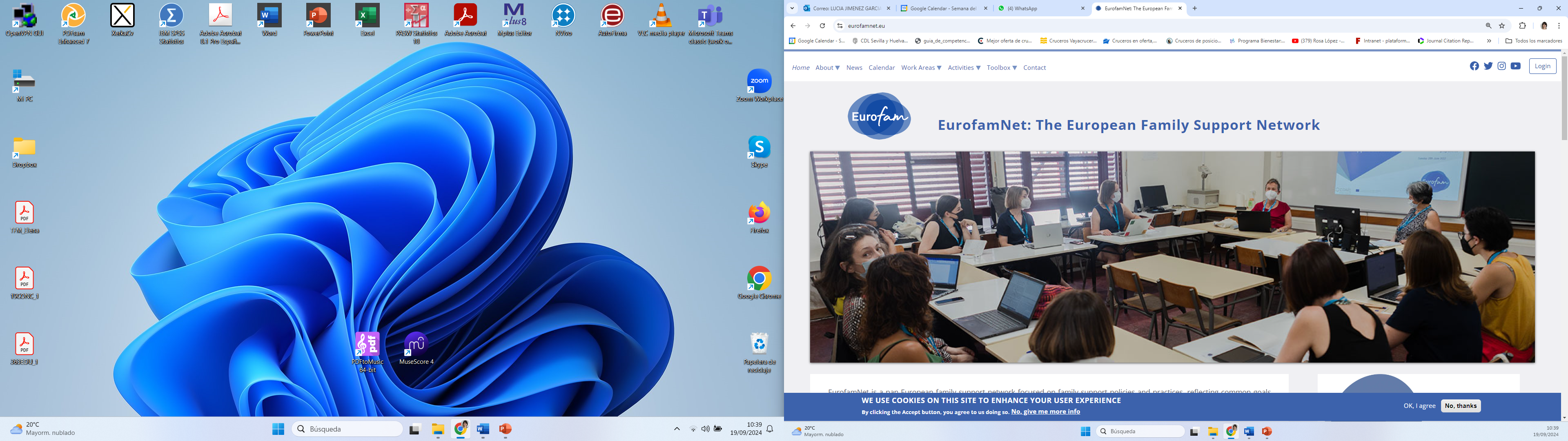 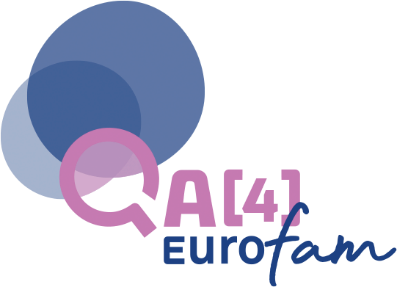 eurofamnet.eu
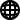 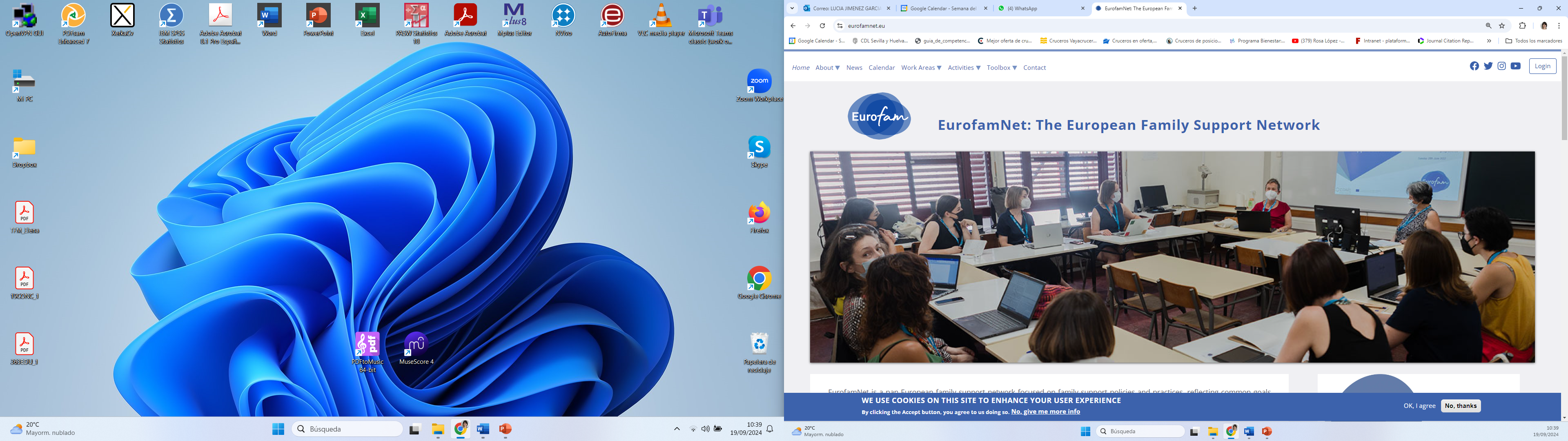 Quality Assurance Protocol Development
[Speaker Notes: -Highlight the rigorousness of the process: aligned with Europe. expert panel integrating lessons learned from EurofamNet, Delphi methodology addressing broader network, remarks from policy & practice stakeholders tailored to different audiences.
-First attempt to develop a Quality Assurance Model in family support at the European level: from documentary analysis of European regulations, quality frameworks from relevant European-level bodies, and previous empirical efforts: HEALTH. No indicators
-Delhpi study: rigurous assessment including quantitative analysis of coherence, clarity, relevance...
_There were positive results, but
-Reduction for feasibility and affordability purposes with no loosing]
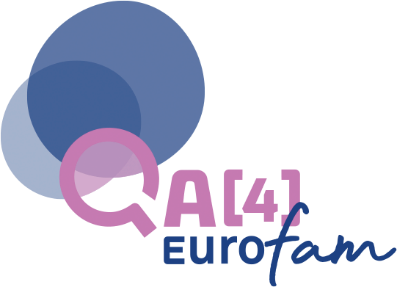 eurofamnet.eu
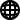 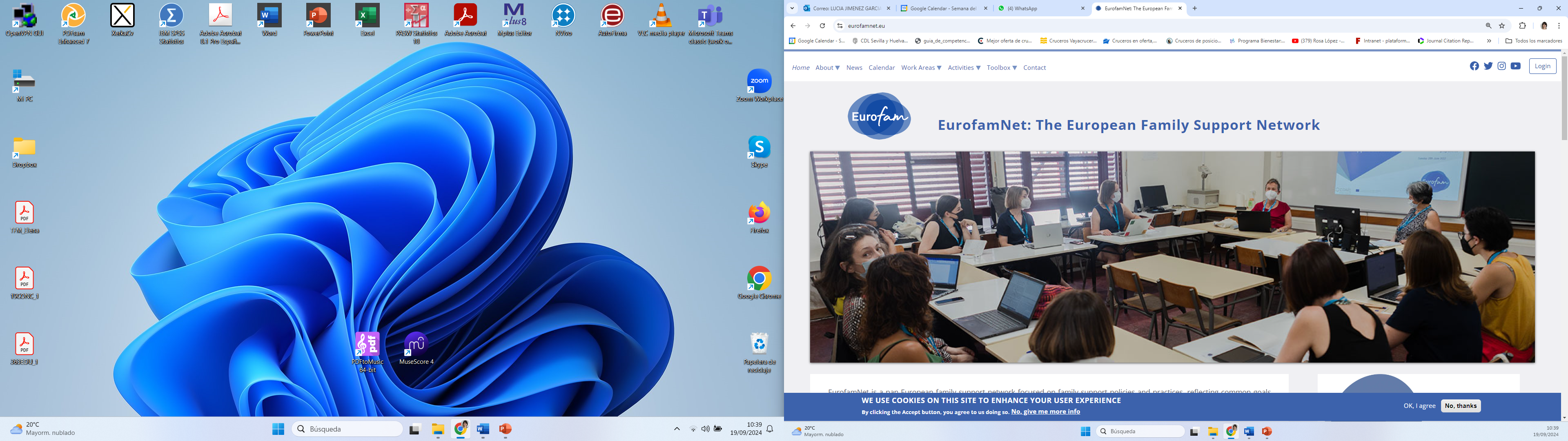 Quality Assurance Protocol Implementation
Self-assessment process led by National Working Groups
Multi-disciplinary, cross-sectorial & multi-agency partnership
Guarantee for engagement, reliability and sustainability
Opportunity to create local and global systemic transformation
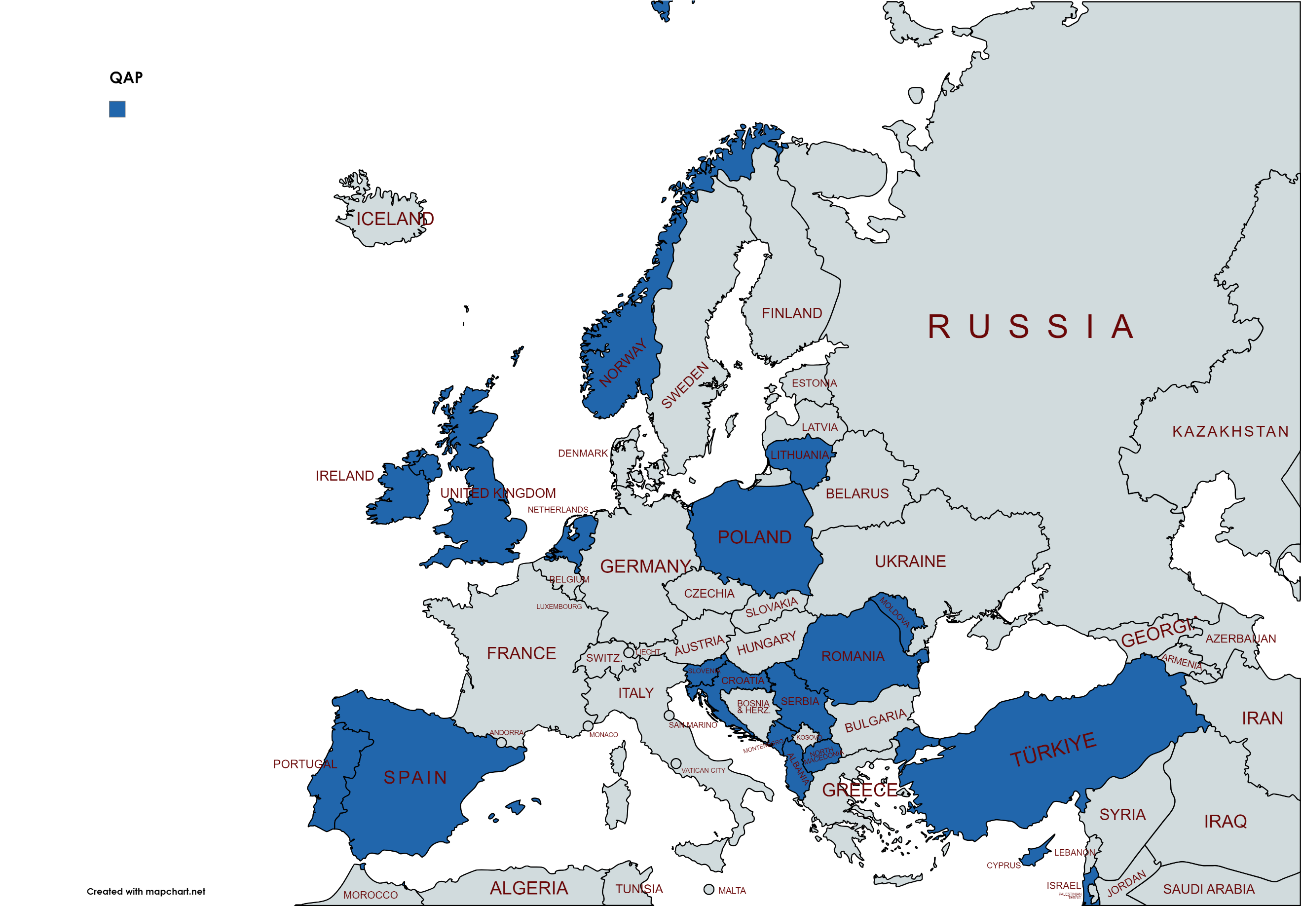 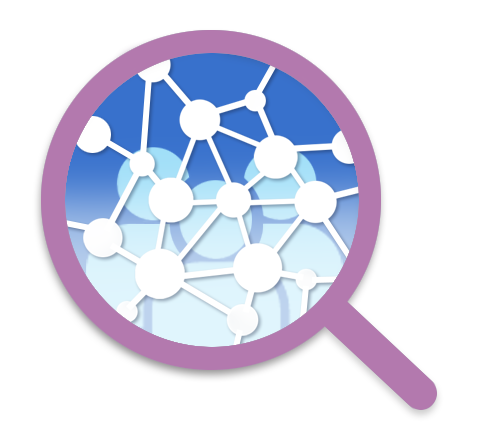 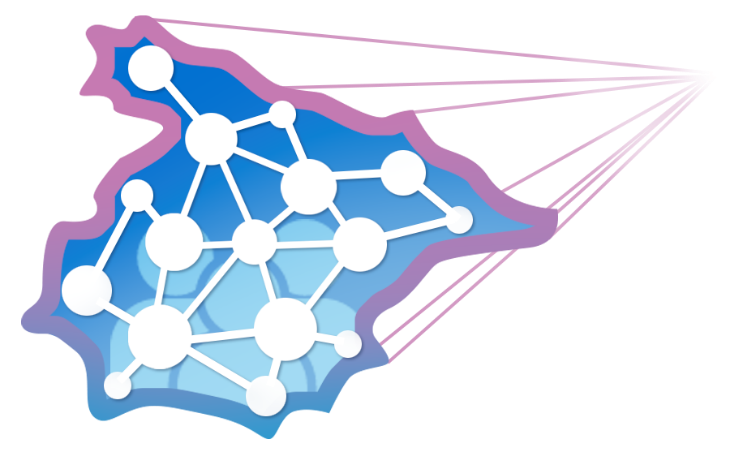 19 National Working Groups
N = 283 participants
M = 14.89 (SD = 10.57)
[Speaker Notes: -In this year we have implemented the QAP in 19 countries
-For this purpose, we have strenghtened the double-layered structure of the network by Empowering national working groups

-In each country we had mapped the national, regional and local structures for public services, practitioners representatives, NGOs and academic/researchers institutions.
_Integration of key agents like national coordinators of the European child guarantee, not only from SS.SS. but from education, justice
_Trough a co-production approach that is inclusive in terms of disciplines, agents, sectors… but particularly including the voices of children and families in a transformative way as never done before

19 National Working Groups, involved a total of 283 participants (M = 14.89 members; SD = 10.57). With a range from 3 to 44 members 

-National working groups made possible the development of a collaborative, translational and dialogic process that allows self-diagnosis and self-guided decision making, being respectiful with countries diversity. Not a single modle, but several models.
_It is a guarantee for engagement, for reliability of the information and for sustainability
_This gives the opportunity to create systemic transformation: to implement this in formal structures: enrich the evidences ecosystem at formal level. empowers a shared culture for evidence, promotes social innovation, and motivates systemic change]
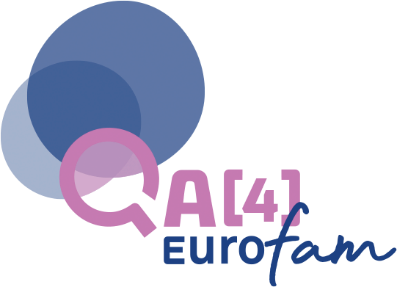 eurofamnet.eu
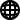 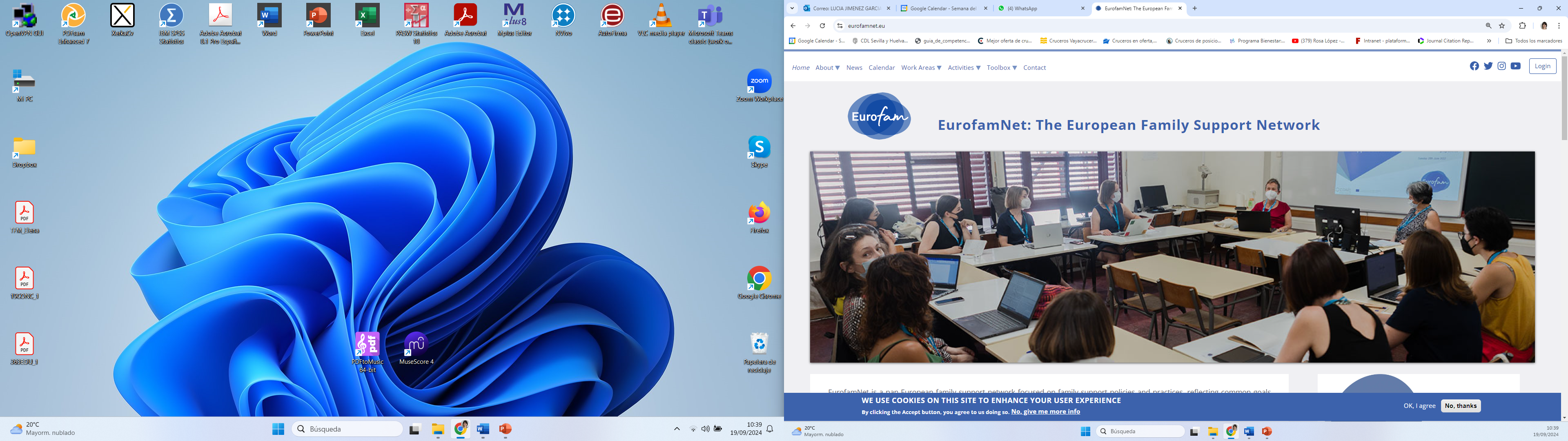 Quality Standards in the Practice System
[Speaker Notes: -Publication after conclusions derived from this evento: QAP and report: with European level data and data for each country
-Global picture of main European-level results sharing some data

(#1.1) The services take into account the best interest of the child and respect the rights and developmental needs of children and youth (and their families) when taking action
This is a specific indicator for: Frame the services objectives from the standpoint of rights and developmental needs of children, youth and families 	
As well as guarantee of confidentiality is one for complying with international ethical principles

-Four level of achievement
1 = not at all (the indicator is not present in the services)
2 = a little (isolated efforts - some elements of the staff implement the indicator in most of the services) 
3 = the indicator is established in the institution’s policies/guidelines but its implementation is not monitored in most of the services 
4 = totally (the indicator is established in the institution’s policies/guidelines and its implementation is frequently monitored in most of the services)

-All of them between 2 and 3 in terms of average, moderate achievement
-Except for best interest, confidentiality
-Some variability between countries as expressed by the standard deviation]
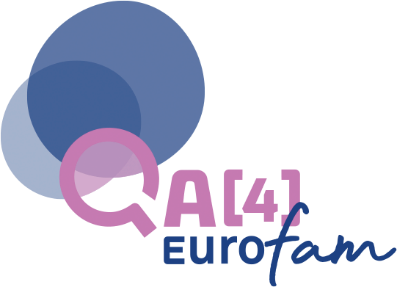 eurofamnet.eu
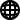 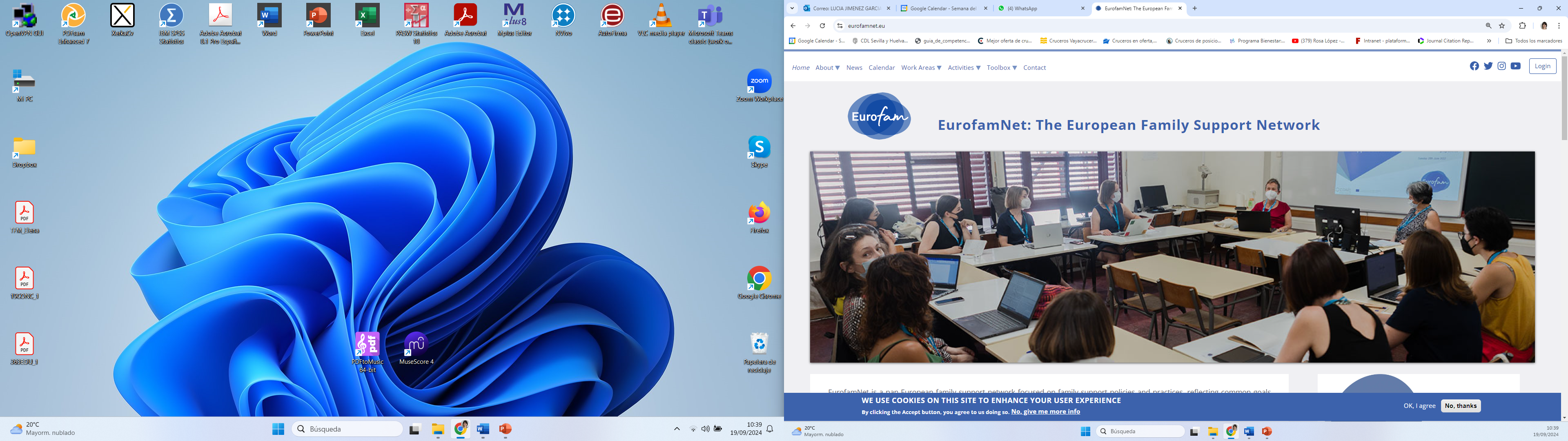 Quality Standards in the Provision System
[Speaker Notes: -Higher variability intercountry
-Coordination and professoinal training reaching the highest scores, although also accumulating highest variabiblity
-Lowest scores: economic, family-friendly, person-centered and adquate funding, wit moderate to high variability]
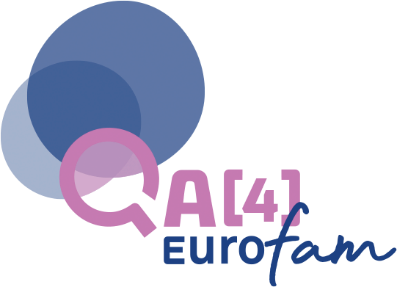 eurofamnet.eu
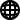 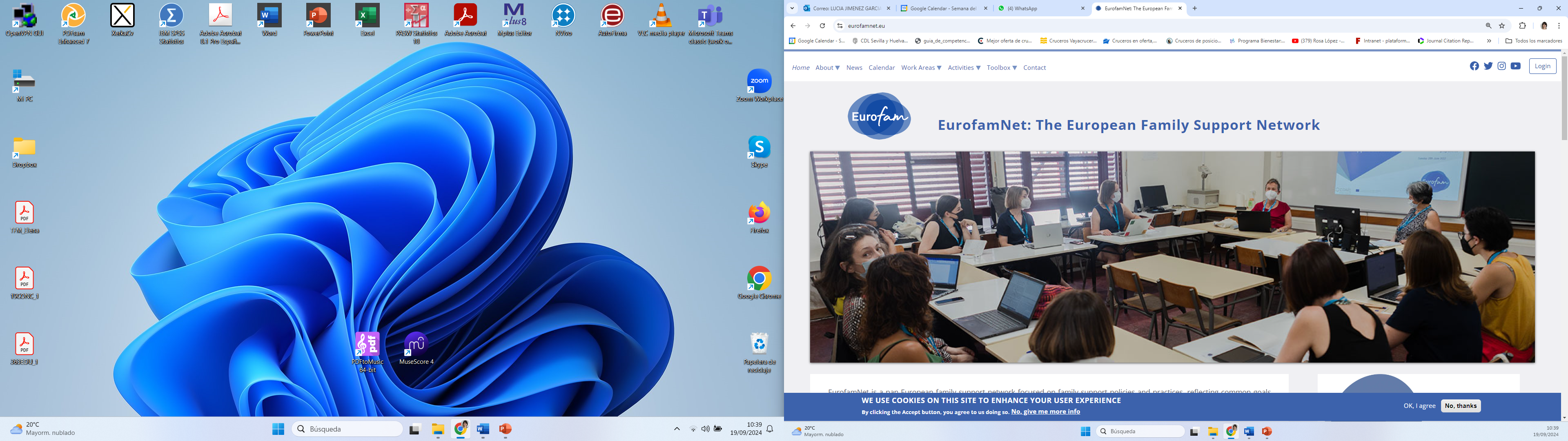 Quality Standards in the Evidence System
[Speaker Notes: -Reaching the lowest scores, any indicator is reaching number 3 as an average
-Particularly remarkable quality assessment in services (internal no consensual)]
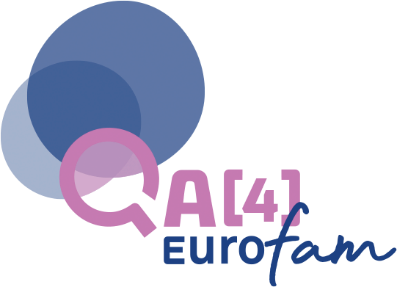 eurofamnet.eu
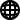 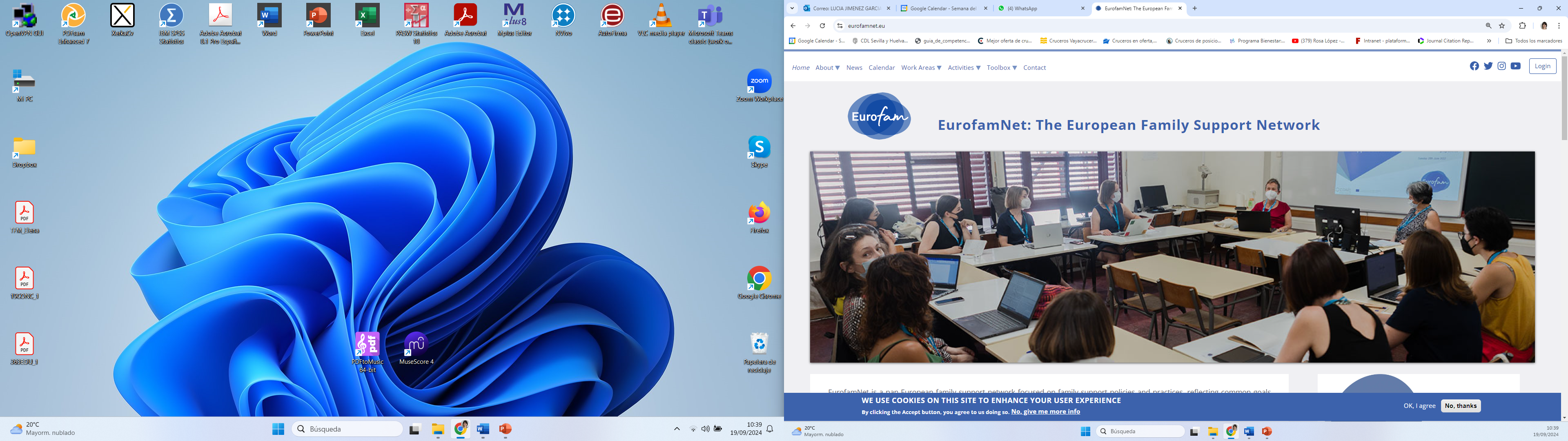 Differences by Sector
[Speaker Notes: -Differentiation by sectors, particularly in practice system
-Similar in some aspects like evidenc-ebased approach
-Larger differences in way of working]
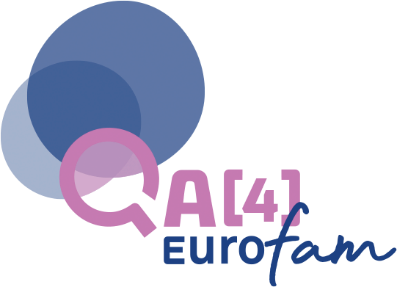 eurofamnet.eu
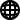 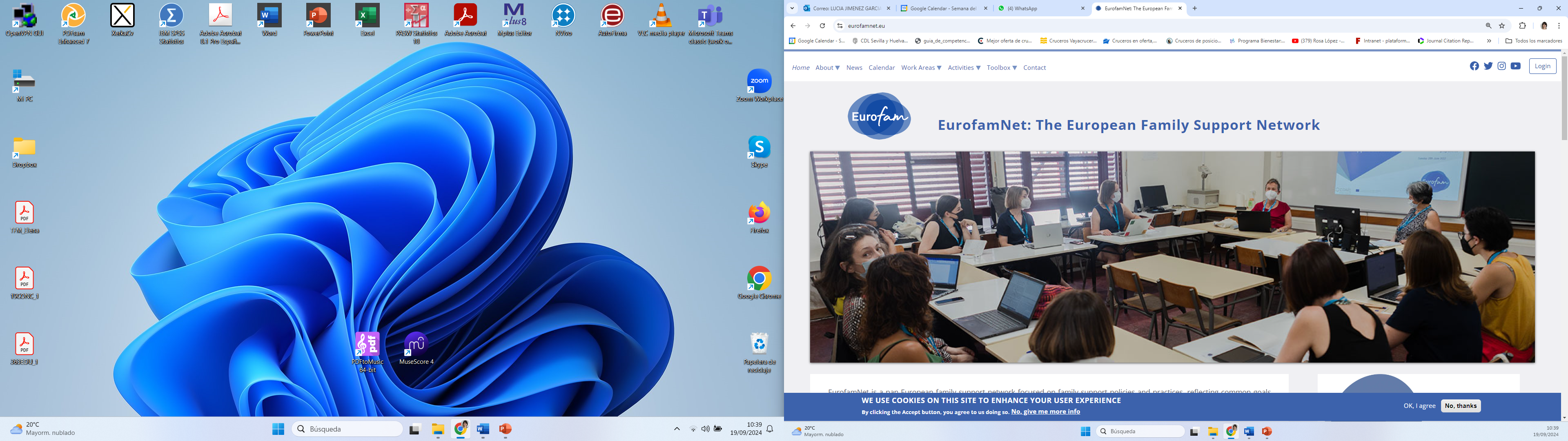 Prioritisationin the Practice System
Areas for improvement
Strengths
[Speaker Notes: -Asking NWGs to prioritise what was consider strenght or área for improvement
-Strengths to identify Good practices
-Areas for improvement to identify barriers, facilitators, training needs
-Not a plan for action, but Recommendations to guide action]
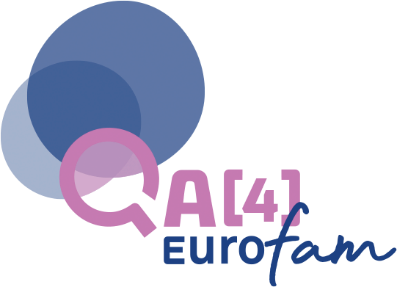 eurofamnet.eu
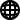 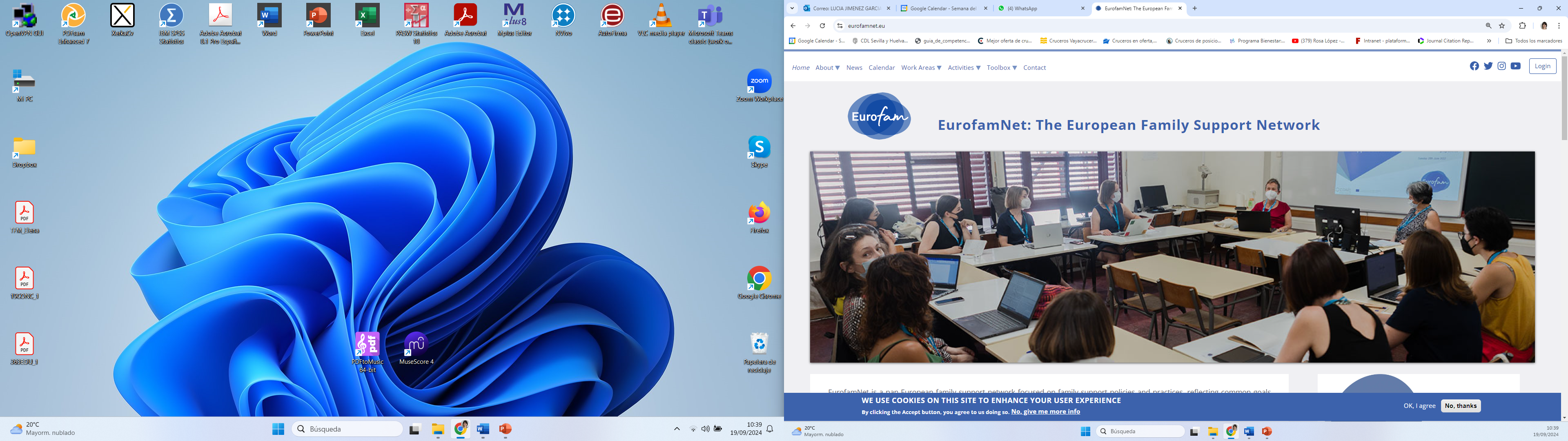 Prioritisationin the Provision System
Strengths
Areas for improvement
[Speaker Notes: Higher variability also expressed here: No that higher percentages
Broad accesible supports
-Strengts: inclusinveness cultural, profesional training
-]
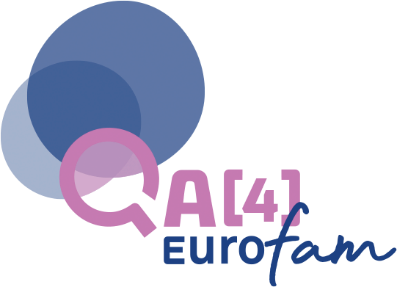 eurofamnet.eu
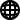 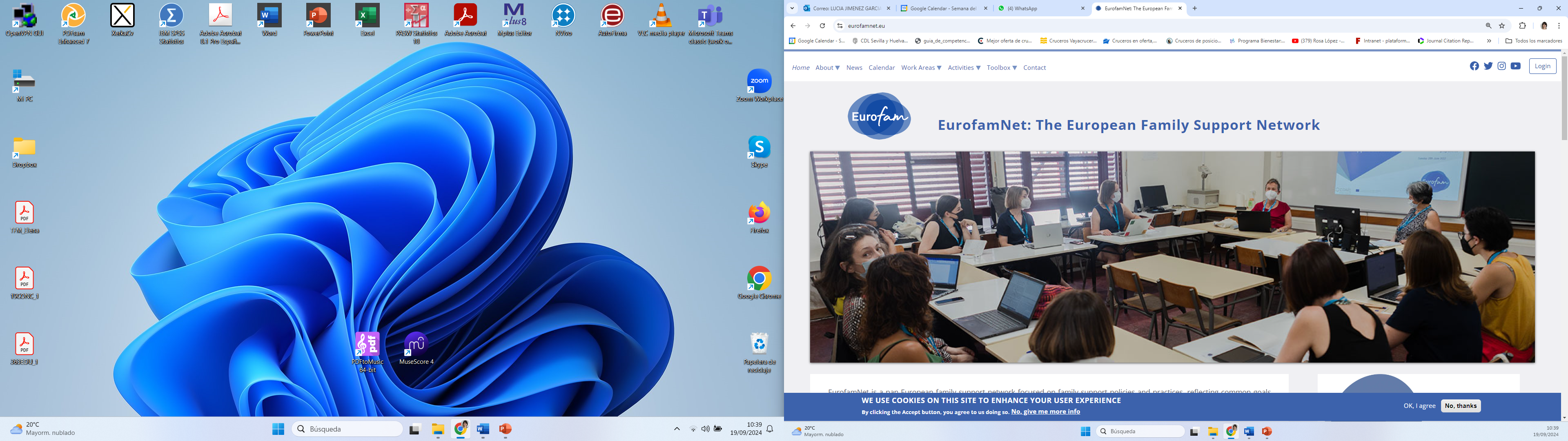 Prioritisationin the Evidence System
Areas for improvement
Strengths
[Speaker Notes: Lowest scores does not surprise a few strenghts by 1/3 countries
A lot of áreas for improvement: signifying the priorization of this system]
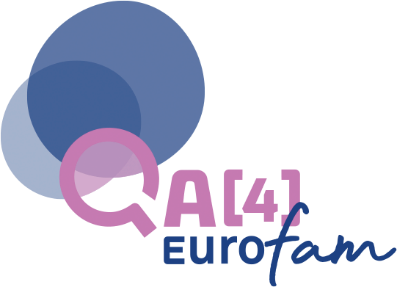 eurofamnet.eu
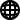 Final Remarks
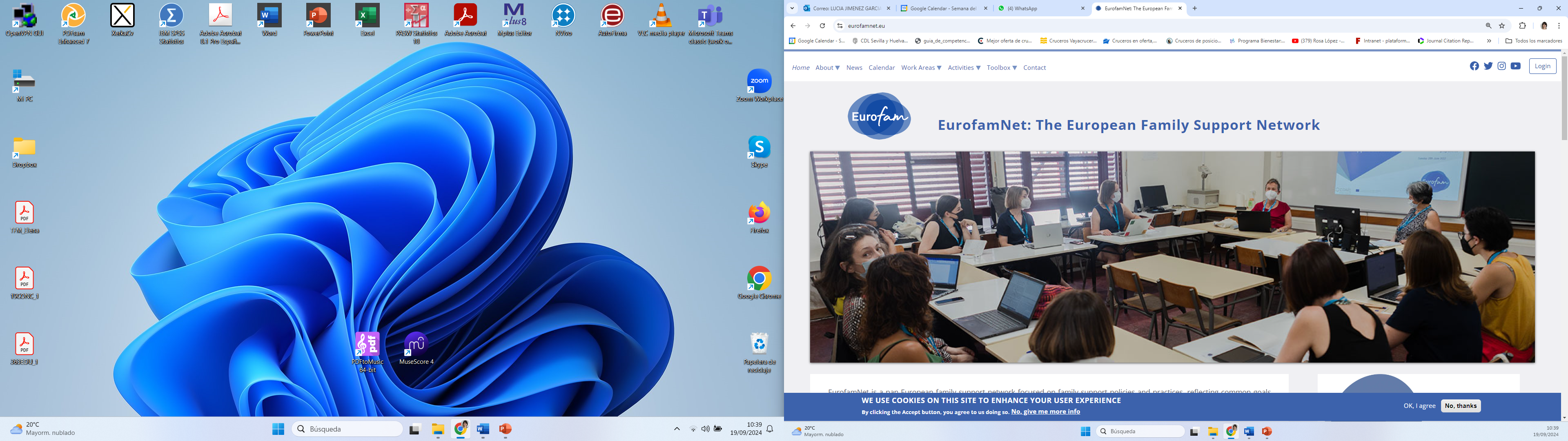 First attempt to develop a Quality Assurance Model in family support at the European level: consensual, comprehensive, cross-sectoral and measurable.
Rigorous self-assessment process through a national-led collaborative scenario to identify strengths and experiences of success, needs for improvement and recommendations, facilitators, barriers, and training needs. 
Rights-based approach has permeated family support practice & support provision, although economic support and novel models for practice have not. Evidence system with largest room for improvement is recognised as a key priority. 
Between country and cross-sectoral variability illustrates diversity although alignment with shared pathways of progress. 
Strengthening national ecosystems with capacity to produce systemic change: multi-agent, cross-sectoral, and multi-disciplinary National Working Groups focused on quality family support. 
Grounding for the proposal of national and European guidelines: with potential impact on policy recommendations for quality family support.
[Speaker Notes: Not perfect, but hopefully sustainable
To guarantee quality in family support services by implementing a quality assurance system addressing inequalities in access, experience, and outcomes at country level and across Europe
Culture of evidence, social innovation, motivation for improvement]
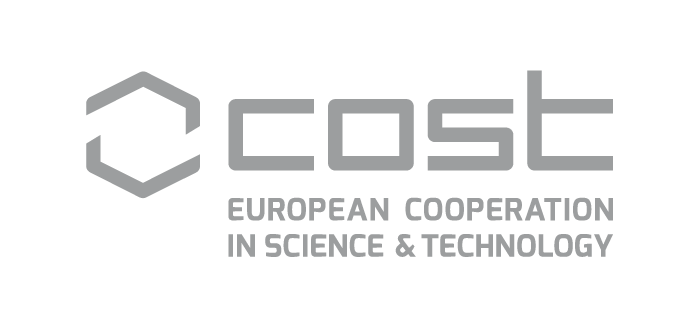 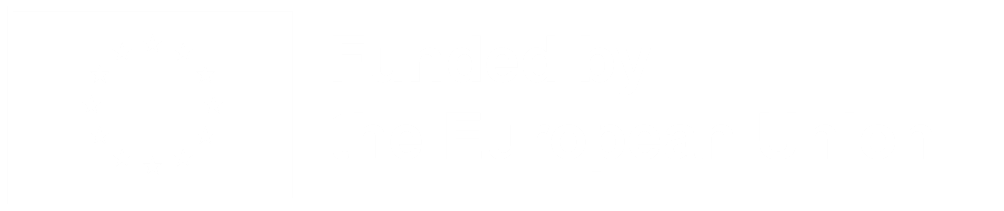 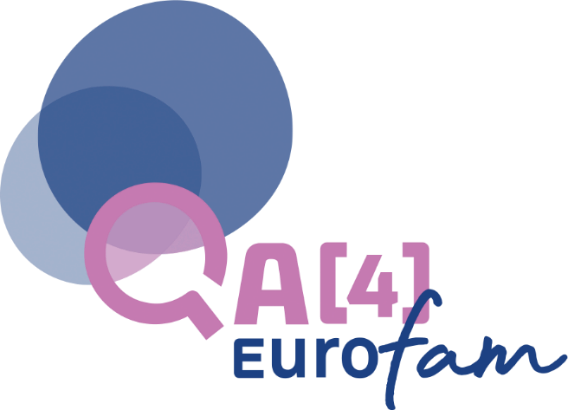 Quality Assurance in Child and
Family Support in EuropePolicy lessons for evidence-informed decision making
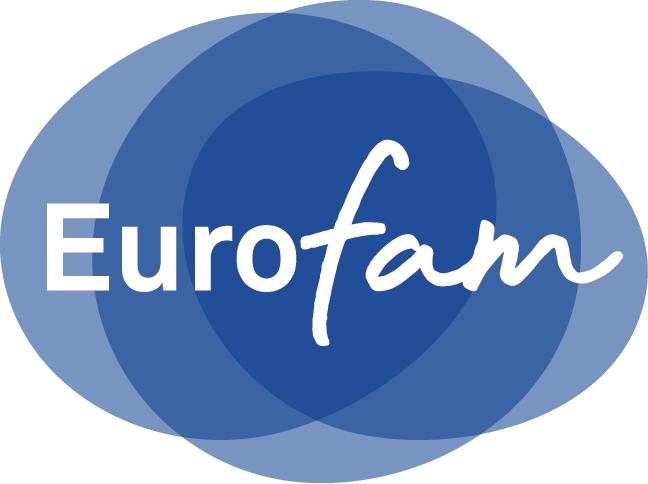 A quality assurance model for integrated child and family care in Europe 
and current situation in 19 countries
Lucía Jiménez & Mª José Rodrigo
WP1 Project Coordinators in behalf of 
Sofía Baena, Sonia Byrne, Ana Catarina Canário, Orlanda Cruz, Carmel Devaney, Jean Grasmeijer, Victoria Hidalgo, Metin Özdemir, Nina Mešl, and Cristina Nunes